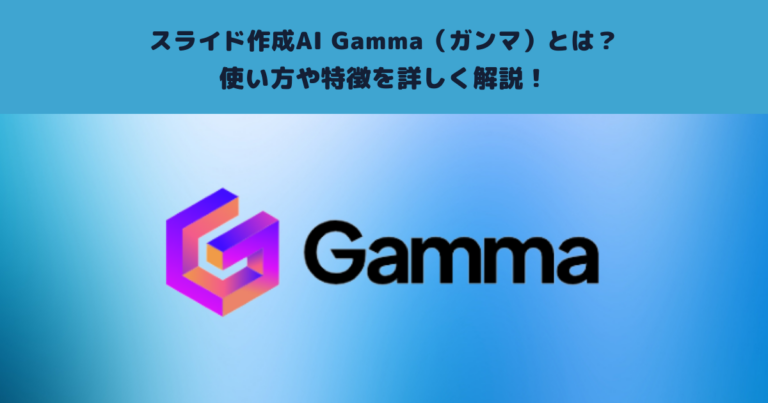 スライド生成AI ガンマを使ってみた
ＡＩクリエーター専攻　4年　本田孝助
目次
概要
要約
総論
まとめ
概要
Gammaとは、AIの技術で自動でプレゼン資料を作成してくれるツールです。プレゼン資料のトピックを入力するだけで、簡単に美しいプレゼン資料が生成されます。プレゼン資料の他に書類やウェブページなども作成できます。
要約
ユーザーがタイトルや見出し、構成案などを入力するだけで、Gammaが美しいデザインのプレゼン資料を作成してくれます。ゼロから作る必要がないので、かなりの時短に繋がります。
プレゼン経験が浅くスライド作成に慣れていない人も、たたき台として方向性を決めるのに役立ちます。
生成された資料も自由自在に編集可能なので、内容やレイアウト、画像の選定などをより細かく設定したい場合でも対応可能です。
GammaでAIを使ってスライド生成やサポートをお願いする場合、Gamma内のクレジットが消費されます。
1つの資料を生成するのに40クレジット、AIによるサポート（スライドの追加や編集）で10クレジット消費します。なお、エラーや説明に関してはクレジットを消費しません。

現状クレジットを増やす方法はリファラル登録のみとなっているので、多く使いたい人は友人に紹介していきましょう。なお、ゼロから自分で資料を作る場合はAIを使っているわけではないため、クレジットを消費しません。
総論
GammaはAIを駆使した革新的なプレゼン資料作成ツールであり、初心者からビジネスマンや学生まで幅広く利用できる点が魅力です。ブラウザ上で動作するため、アカウント登録さえしてしまえば手軽に始められます。Gammaを活用し、よりクオリティの高い資料を作っていきましょう！
まとめ
以上で「Gamma」についての発表を終わります。


ご清聴ありがとうございました。